TORCSTAR BOLTING TOOLS
Tough Tools, Perfect Solution
ISO 9001:2008 Certified
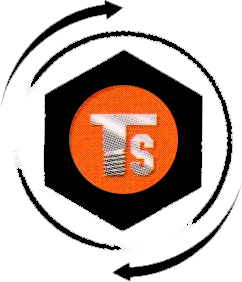 CERTIFICATION
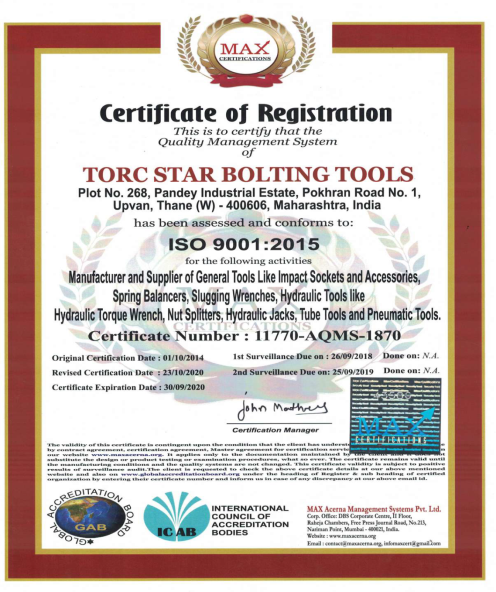 COMPANY PROFILE
INTRODUCTION

We are delighted to introduce TORCSTAR, India’s leading manufacturer of Bolting Tools, Tube Tools and General tools having pedigree of 25 years of production in India and supplying to 35 countries across globe including India. Our business module depends on dealer’s network with robust technical sales channels to cater customer requirements as per application based.

We are an ISO 9001 certified manufacturing organization based at Mumbai, in India with over 60% of our production for worldwide exports.
				            OUR CLIENTELE

All our overseas buyers have reposed their faith in us through repeat orders. This is mainly due to our Consistency in Quality, Pricing and Timely Supplies.
 
We supply Torcstar Products to countries like Singapore, Malaysia, Indonesia, Qatar, Oman, Saudi,
         UAE, Kuwait. We also have few customers in regions like USA, Europe and UK.
 
We are pleased to inform you that our Products are successfully used by our regular clients in India and abroad like.
CLIENTS
SEGMENTS WE CATER (EXPORT / DOMESTIC)

GAS AND PETROLEUM  : Shell, Exxon, GE, BP, IOCL, ONGC, ARAMCO. 			    ONGC, GAIL, HPCL, BPCL, Reliance.

FERTILIZER SECTOR  :    Qatar Fertilizers, Oman Fertilizers, National fertilizers,
	 			    KRIBHCO, CHAMBAL-India.

AUTOMOBILE SECTOR :   Toyota, Hyundai, Honda, Caterpillar, Ford, TATA, 
			                     Mahindra, JCB, BAJAJ.

CEMENT SECTOR  : 	     Oman Cement, ULTRATECH, Ambuja Cement, ACC.

STEEL & AL. SECTOR :       Jindal Steel, Essar, Oman Aluminum, Qatalum, SAIL.

HEAVY ENGINEERING  :  BHEL, BEML, L&T, ELECON
Products  We  Can  Offer
PRODUCT PORTFOLIO
Products that Torcstar can add to Portfolio in General Tooling are as below :
Impact Socket
Hex Bit Sockets
Slugging Wrench
Square Drive Adapter
Manual Torque Wrench
Customized Mechanical Parts.
Torque Multipliers
Hex Reducers / Insert Socket
Bolt Tensioner Adapter Kit
	A) Nut Rotating Socket
	B) Bridge
	c) Puller
core   manufacturing  strength
IMPACT SOCKET
HEX BIT SOCKER
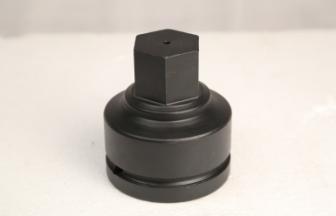 SLUGGING WRENCH
SQUARE ADAPTER
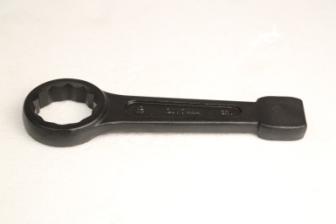 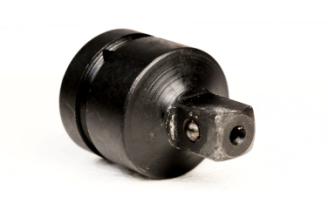 core   manufacturing  strength
TORQUE MULTIPLIER
MANUAL TORQUE WRENCH
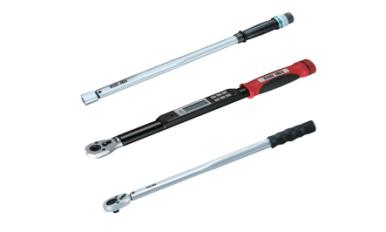 HEX  REDUCER
INSERT  SOCKET
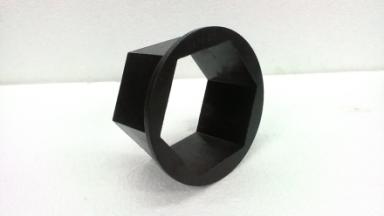 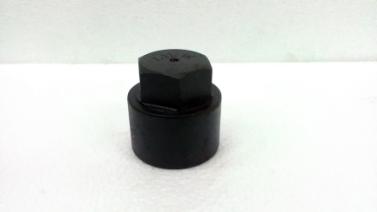 core   manufacturing  strength
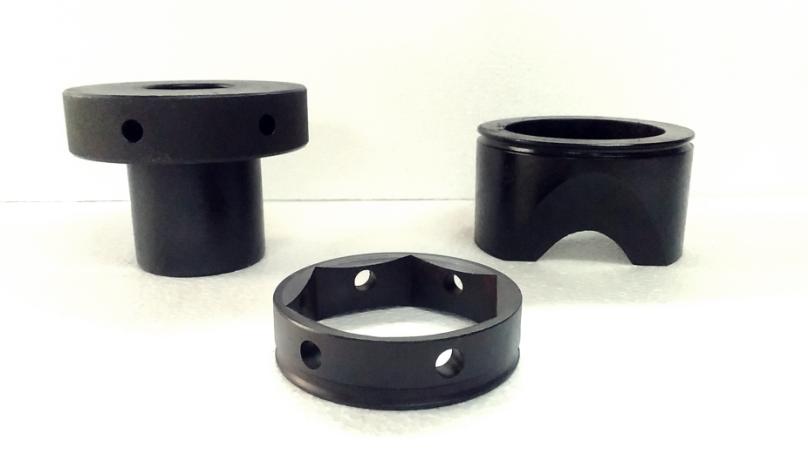 BOLT  TENSIONER  ADAPTER  KIT  (BRIDGE , PULLERS,  NUT ROTATING SOCKETS)
customized products
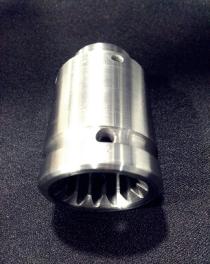 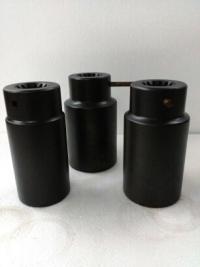 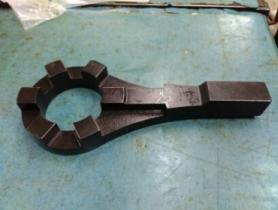 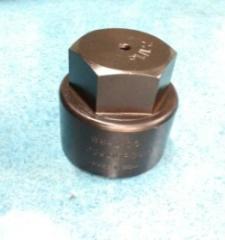 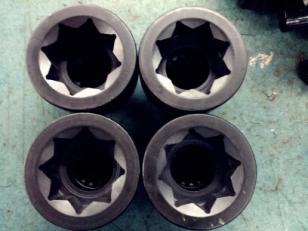 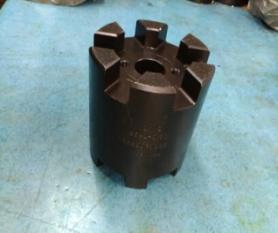 Company setup
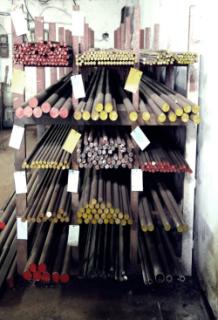 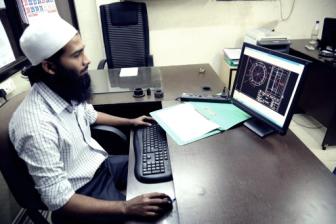 DESIGN & DEVELOPMENT
RAW MATERIAL
INCOMING
STORAGE
Company setup
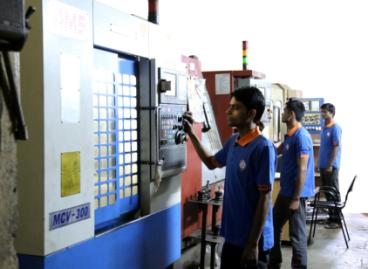 CUTTING 
OPERATION
CNC OPERATIONS
Company setup
MECHANICAL  OPERATIONS
Company setup
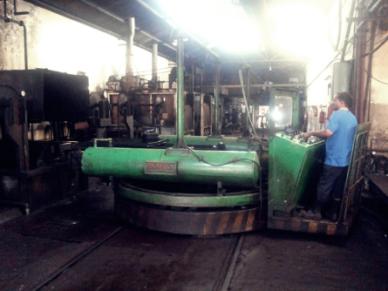 MILLING  
SETUP
HARDENING & BLACKENING
Company setup
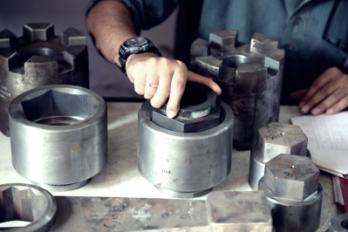 BRANDING
QUALITY  CONTROL
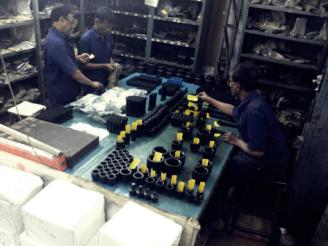 STORAGE  DEPARTEMENT
Website :http://www.torcstar.com/      Manufacturing Setup :http://www.torcstar.com/gallery/
Mr. Bhaskar  - 9820120501  		     Mr. Deepak - 9811313420  		(CEO) 					(Marketing Head)